JOIN US
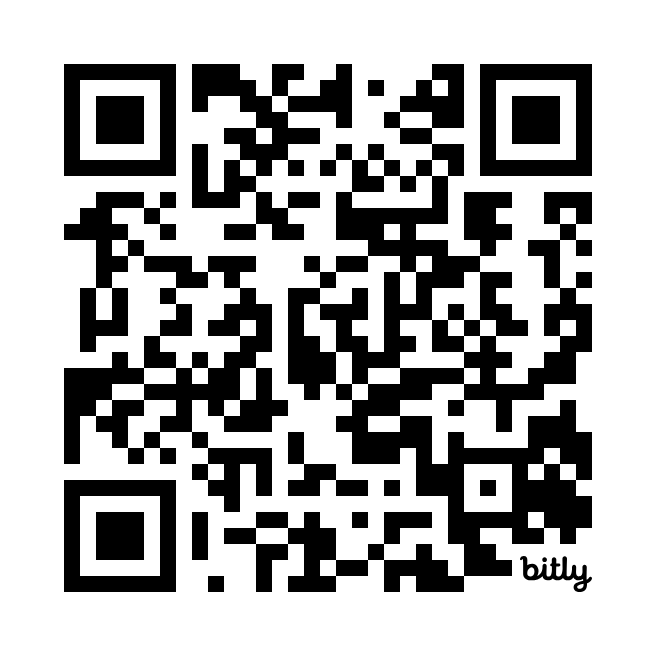 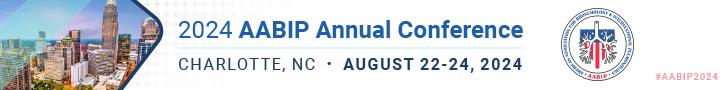